PERFORMANCE EVALUATION WORKSHOP2024
Civil Service & Academic Professional Positions
The Online Form
Updates to our form




Why We Do Evaluations
Purpose of an evaluation
How does it help the employee
How does it help the supervisor


Best Practices
Preparation
Conducting the evaluation
Performance Factor definitions
Goal Setting
SMART Goals
Clear & Unclear Goals


Improving Performance
Year-round process
PIP


Closing
Summary
Job Descriptions
Questions and Answers
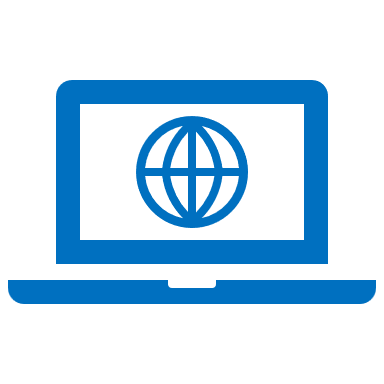 Agenda
The full evaluation period is from April 1, 2023– March 31, 2024
Evaluations begin April 1, 2024.
Performance Evaluation forms are due in Human Resources by June 7, 2024.
2024 Evaluation Cycle
Using the Online Form
https://www.uis.edu/humanresources/evaluations/
The only person who should start the form is the supervisor. If anyone else starts the form, it will not route correctly.
A page must be fully filled out and moved on to the next page for those answers to be saved.
A new feature we have added is a checkmark to receive a PDF version of the evaluation (without the new goals section) prior to finalizing the evaluation and sending out for signatures.
PDF’s of the final evaluation will be sent to the supervisor and employee. It will also be stored in the employee’s electronic personnel file.
If you have questions, email Kenzie Westlake at mwest22@uis.edu
These quotes were reportedly taken from actual federal employee performance evaluations:
“His men would follow him anywhere, but only out of morbid curiosity.”
“Works well when under constant supervision and cornered like a rat in a trap.”
“Bright as Alaska in December.”
“He would be out of his depth in a parking lot puddle.”
“This young lady has delusions of adequacy.”
“Takes him 1 ½  hours to watch 60 minutes.”
“This employee should go far --- and the sooner he starts, the better.”
Avoid these types of counter-productive statements! 

Comments on the annual evaluation should be constructive. 

Avoid insults or humor.

Never say anything that is or can be construed as discriminatory.
Why do we do evaluations?
The Evaluation Life Cycle
Preparing for Evaluations - Information Gathering
Notes from ongoing meetings, assignments, observations, list of accomplishments, and reflections during the year
Job Description
Previous Performance Evaluations and projects, goals
Feedback from students/customers/co-workers/others
Letters of appreciation, planning meetings, performance discussions, professional development programs attended
Preparing for Evaluations -  Before You Meet
Notify in advance
Appropriate location and amount of time
Employee Self Evaluation
Review Self Evaluation prior to meeting
Review Employee Performance Factors prior to meeting
Discuss performance with your supervisor prior to meeting
Preparing for Evaluations –             During the Interview
Discuss achievements, performance, and areas for improvement
Review and discuss previous goals
LISTEN, LISTEN, LISTEN
Focus on job performance rather than non-job related factors
Be specific with praise and criticism
Not primarily for discipline or reprimand
No surprises
Develop goals for new year
Evaluation Obstacles
Halo/horn effect – employee’s extreme competence in one area “shines” over others.  Conversely, employee does poorly in one area and this overshadows all areas.
Leniency/severity – supervisor is viewed as being too hard (severity) or too easy (leniency.)
Central tendency – supervisor tends to rate everyone as a average.
Just Like Me – being more favorable to people who are like you.
Recency Effect – focusing on recent performance instead of entire year.
Inflated rating – when supervisors use “satisfactory” as their lowest rating.
Performance Factors
Demonstrates knowledge and skills necessary to perform the job effectively. Understands the expectations of the job and remains current regarding new developments, technologies, methods, theories, approaches, and processes in area of responsibility. Demonstrates initiative and a desire for improvement; seeks new ways to strengthen knowledge, skills, and abilities of self and others including ongoing professional development and training.
Performance Factors
Anticipates and identifies problems; proposes and evaluates alternative solutions. Demonstrates resourcefulness and creativity in solving problems and is open to new or different solutions. Follow up on problems and helps to bring about a resolution.
Performance Factors
Meets the work schedule expectations of the position. Provides advance notice for absence and seeks prior approval from supervisor, if necessary. Works efficiently; uses time effectively. Demonstrates flexibility and willingness to assist by identifying and addressing areas of need within their unit.
Performance Factors
Listens to and understands the needs of the service recipient, whether inside or outside the University, and responds to those needs.
Performance Factors
Delivers accurate and thorough work product in a way that reflects favorably upon the unit and the University. Completes an adequate volume of work and establishes appropriate priorities for fulfilling various job tasks.
Performance Factors
Clearly, professionally, and effectively conveys ideas and information in written and/or oral form.
Performance Factors
Establishes and maintains effective working relationships with others. Responds to requests from others in a helpful manner. Works collaboratively and displays a positive attitude toward others.
Performance Factors
Encourages diversity and inclusion in the workplace; engages in practices to foster a more inclusive working environment; actively engages in work to improve the University as a welcoming community; displays an open and inclusive attitude towards the campus community.
Performance Factors
For Supervisory staff: Provides effective leadership for subordinates and/or team, clearly communicates expectations, actively addresses and resolves problem; provides mentoring and guidance; provides constructive feedback to subordinates including the timely and accurate completion of annual and probationary evaluations. 

For non-supervisory staff: Sets a positive example for the campus community. Employee’s actions reflect well on the unit and the university.
Performance Factors
[Student-focused Teaching and Learning; Integrity; Inquiry; Civic Engagement; Diversity; Strategic Thinking; and Accountability]: Employee understands and acts in ways to advance the Strategic Compass values in his/her work.
Performance Measures
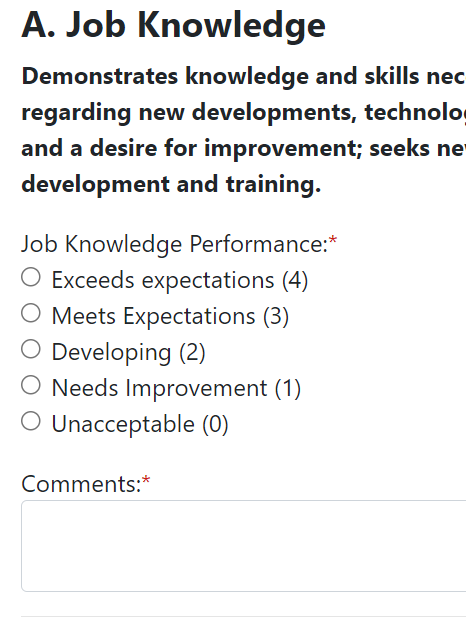 Exceeds Expectations (4)
Meets Expectations (3)
Developing (2)			
Needs Improvement (1)
Unacceptable (0)
Goal Setting
As you review accomplishments and performance for the previous period, you also set goals with the employee for the coming year.

What’s a goal?  Specific statements that describe result to be achieved

SMART Goals
Specific				
Measurable	
Achievable
Results Oriented
Time Bound
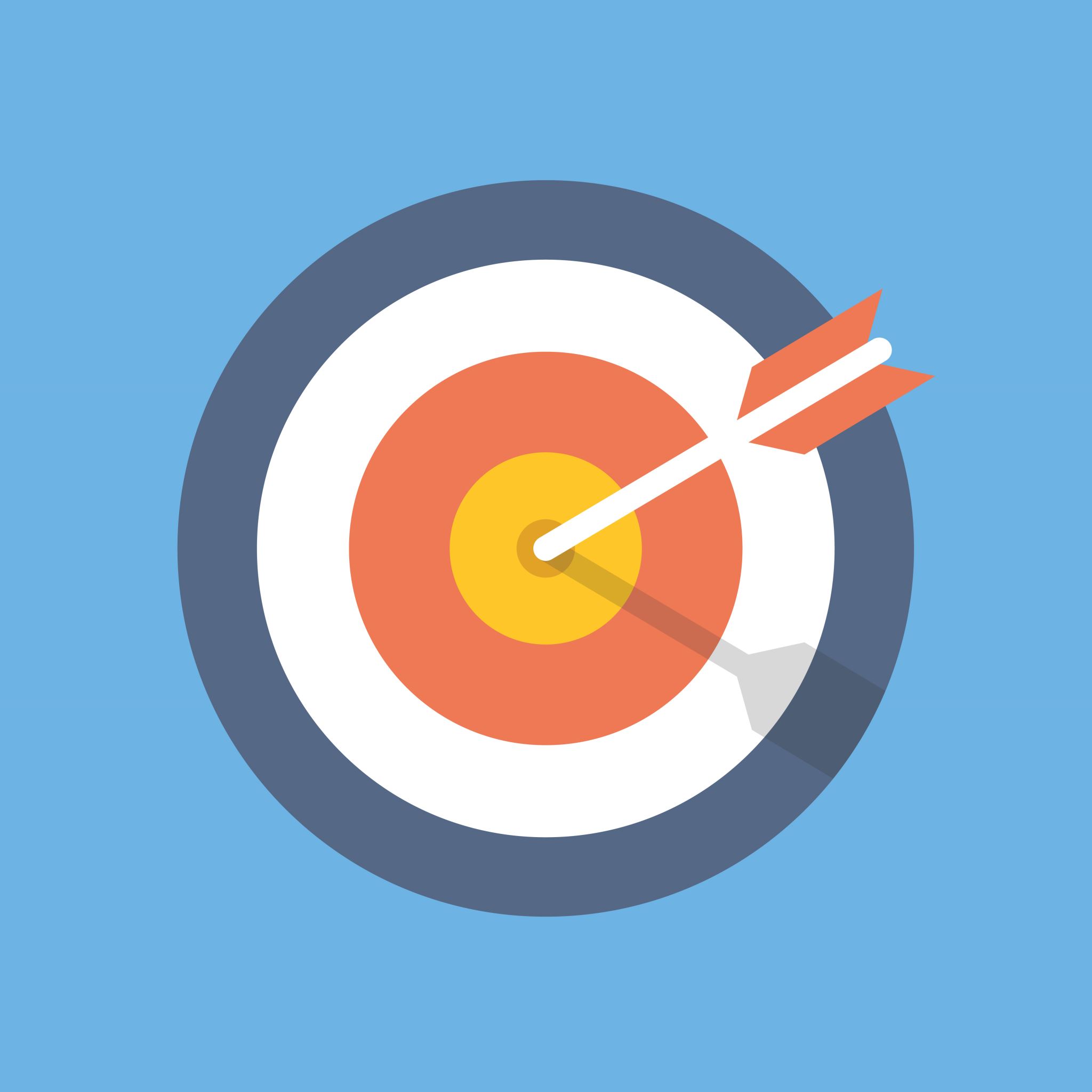 Clear vs Unclear Goals
unclear
clear
Continue to work on cross-training manual.
Work toward becoming the Excel expert for your work group.
Create a new cross-training manual by February 2025.
Become work group Excel expert by attending at least 15 hours of training and provide a mini-training session to co-workers.
Yes, it’s a process!
Managing people means involvement in individual’s work performance and professional development
Document and Communicate your observations with the employee – don’t wait for the performance appraisal!
	- Feedback on improvement areas and goals
	- Department needs and expectations
	- Professional Development opportunities
	- Recognition of progress and contributions
	-Annual Evaluations should not be used for 		disciplinary purposes
Next Steps in the Performance Management Process
Steps to Improve Performance
Summary
Performance evaluation is a collaborative process. 
The goal is to provide specific feedback (good & bad) on job performance.
The aim is to improve performance and connect individual performance to the university’s mission, vision, values and strategic initiatives.
Job Descriptions
The Annual Performance Evaluation cycle is an excellent time to review employee responsibilities and ensure the accuracy of all employee job descriptions. 

Human Resources will not be collecting job descriptions with the annual evaluation this year. If you need to make changes to an existing job description, please go through the Job Description Update workflow in JDXpert. 

If you have questions on this, please contact your Division Liaison.
Job descriptions need to have percentages that are no less than 5% and no greater than 30% and adds up to 100%.
Appropriate approvers set up in JDXpert.
Correct job numbers (found in HRFE using employee’s name)
Current job description templates are found in JDXpert.
If you have changes or questions, call HR!
Job Description Review Basics
Division Liaisons
Thank you
Mark Owens:
mowen1@uis.edu
Melissa Mlynski:  mmlyn2@uis.edu
Kenzie Westlake:
mwest22@uis.edu
Melisa Hatch:
mhatc2@uis.edu
Questions?